Monster Mash
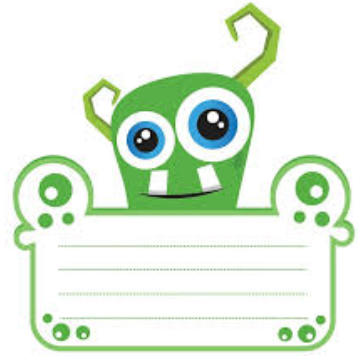 My name is Marty and I LOVE area and perimeter!!
Today we will be using area and perimeter to create a monster. Let’s read about a few monsters to get us started:
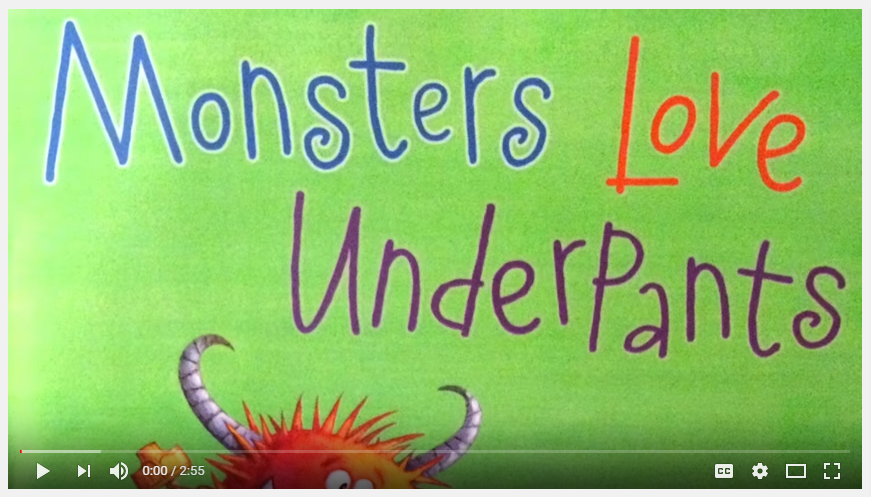 You will be using centimeter grid paper to create your monsters. Your monster MUST have a head, body, one arm, and one leg. The first monster will have a fixed area of 63 square centimeters and the second monster will have a fixed perimeter of 88 centimeters.
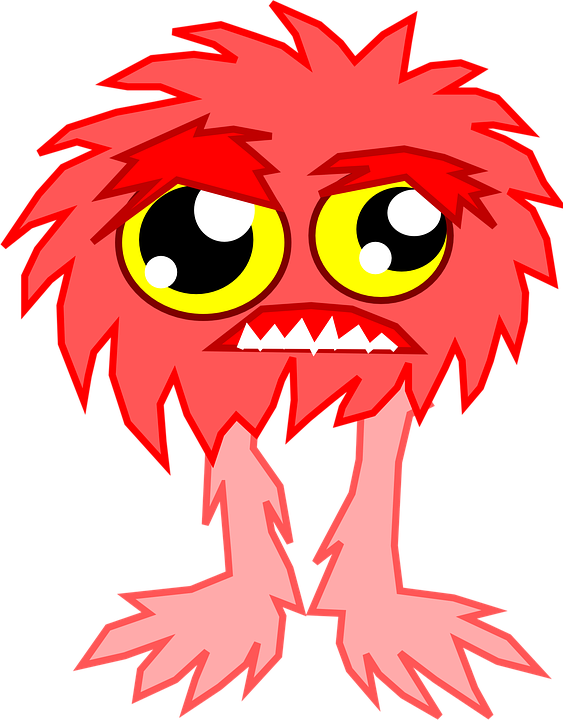 Be as CREATIVE as possible!
Once both of your monsters are complete and colored, cut them out and glue them onto construction paper. Give your monster a name and write the area and perimeter of each monster at the bottom.
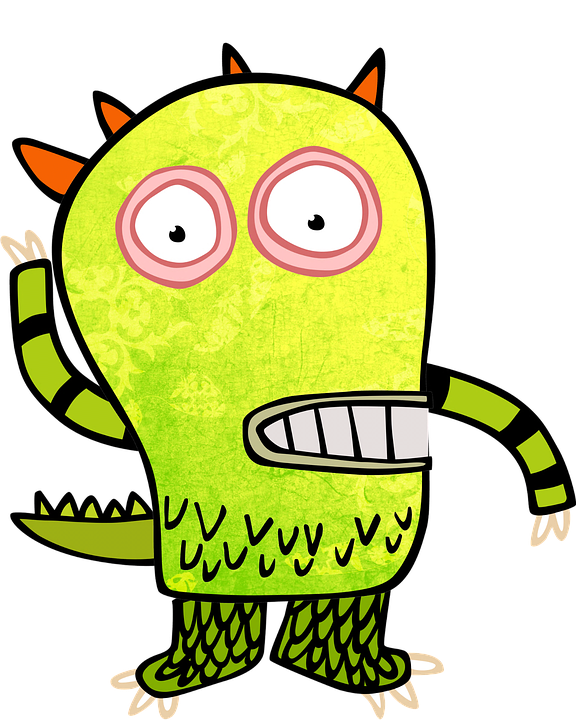 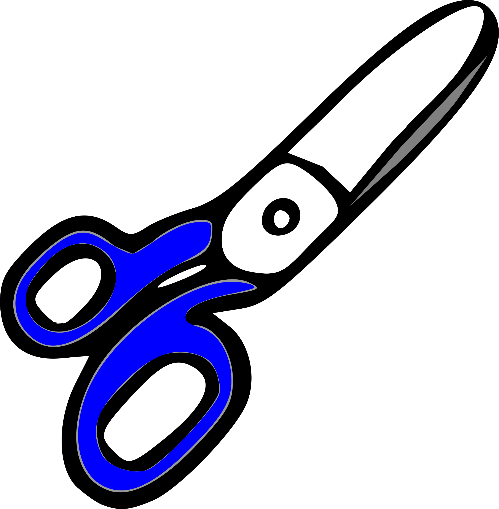 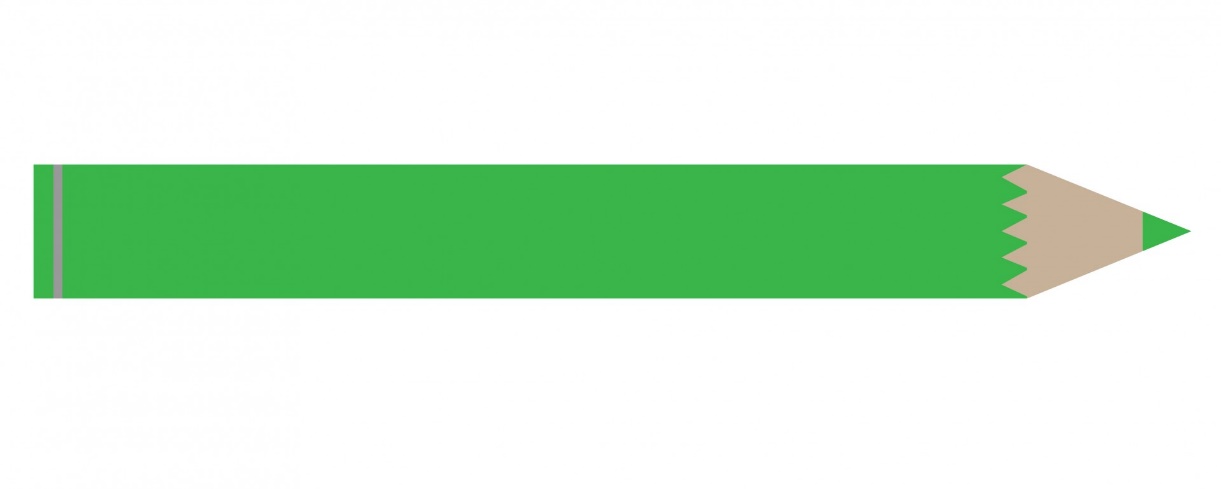 Let’s get our first monster with an area of 63 sq. units and see what we notice about the perimeters.
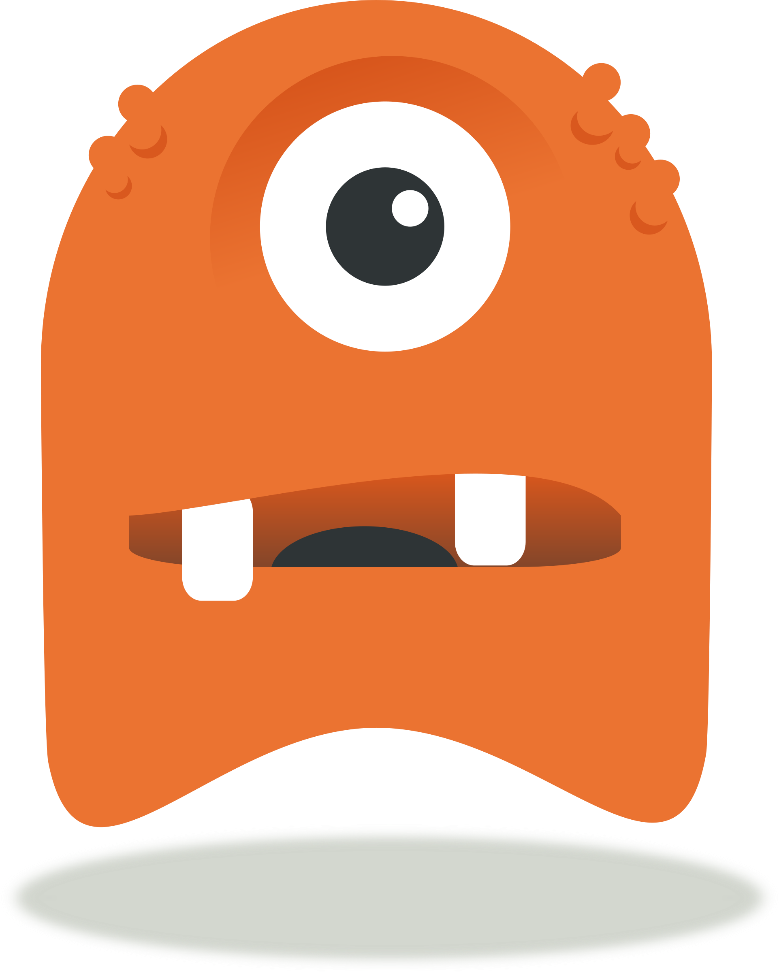 What do you notice? Talk to a neighbor, then we will discuss.
Let’s get our second monster with a perimeter of 88 units and see what we notice about the areas.
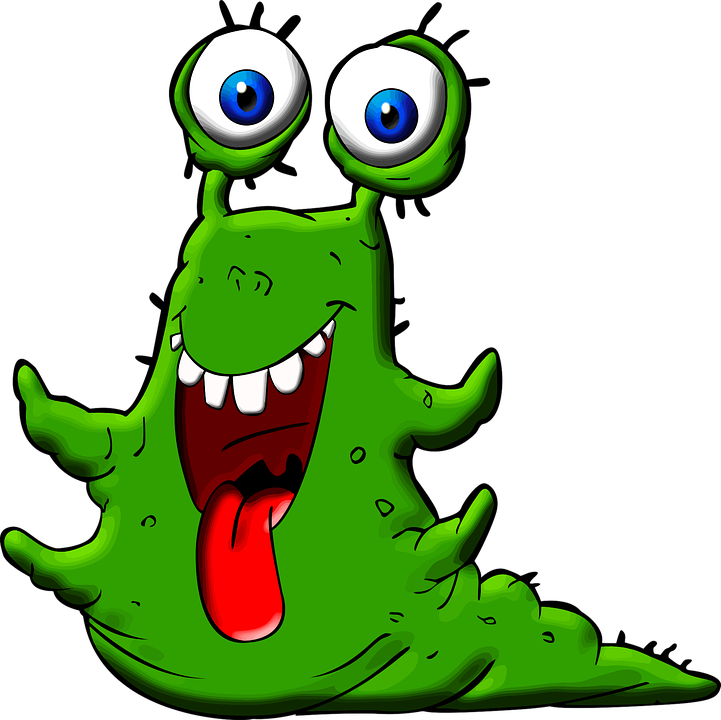 What do you notice? Talk to a neighbor, then we will discuss.
Exit Ticket:
A rectangle has a fixed area of 12 square units.  Create at least 3 different rectilinear shapes with that area. 

A rectangle has a fixed perimeter of 18 square units.  Create at least 3 different rectilinear shapes with that perimeter.
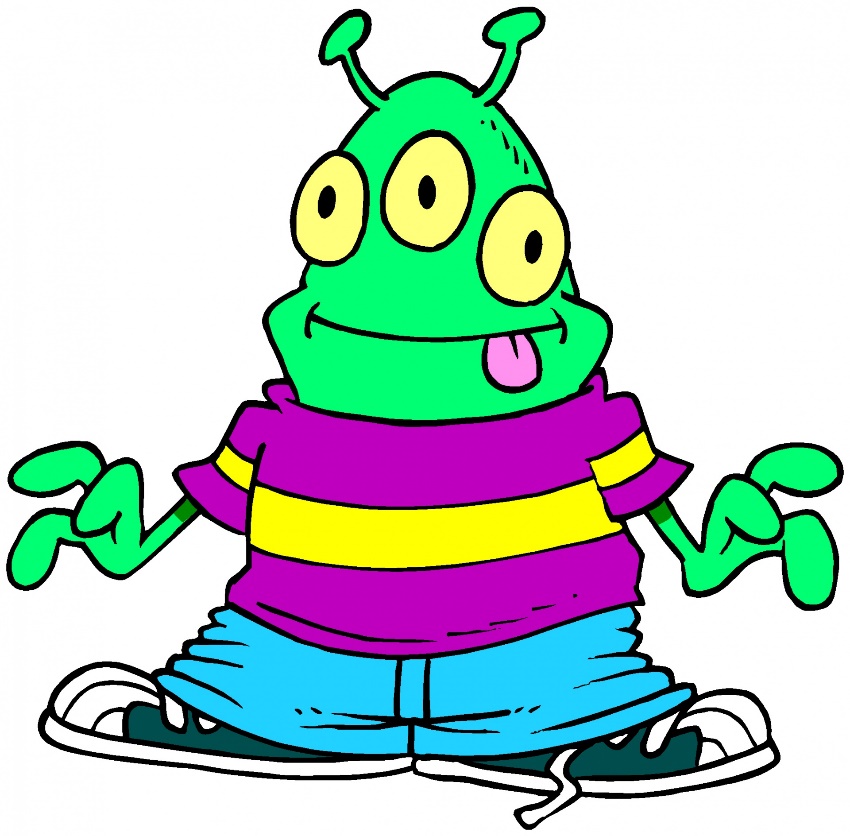